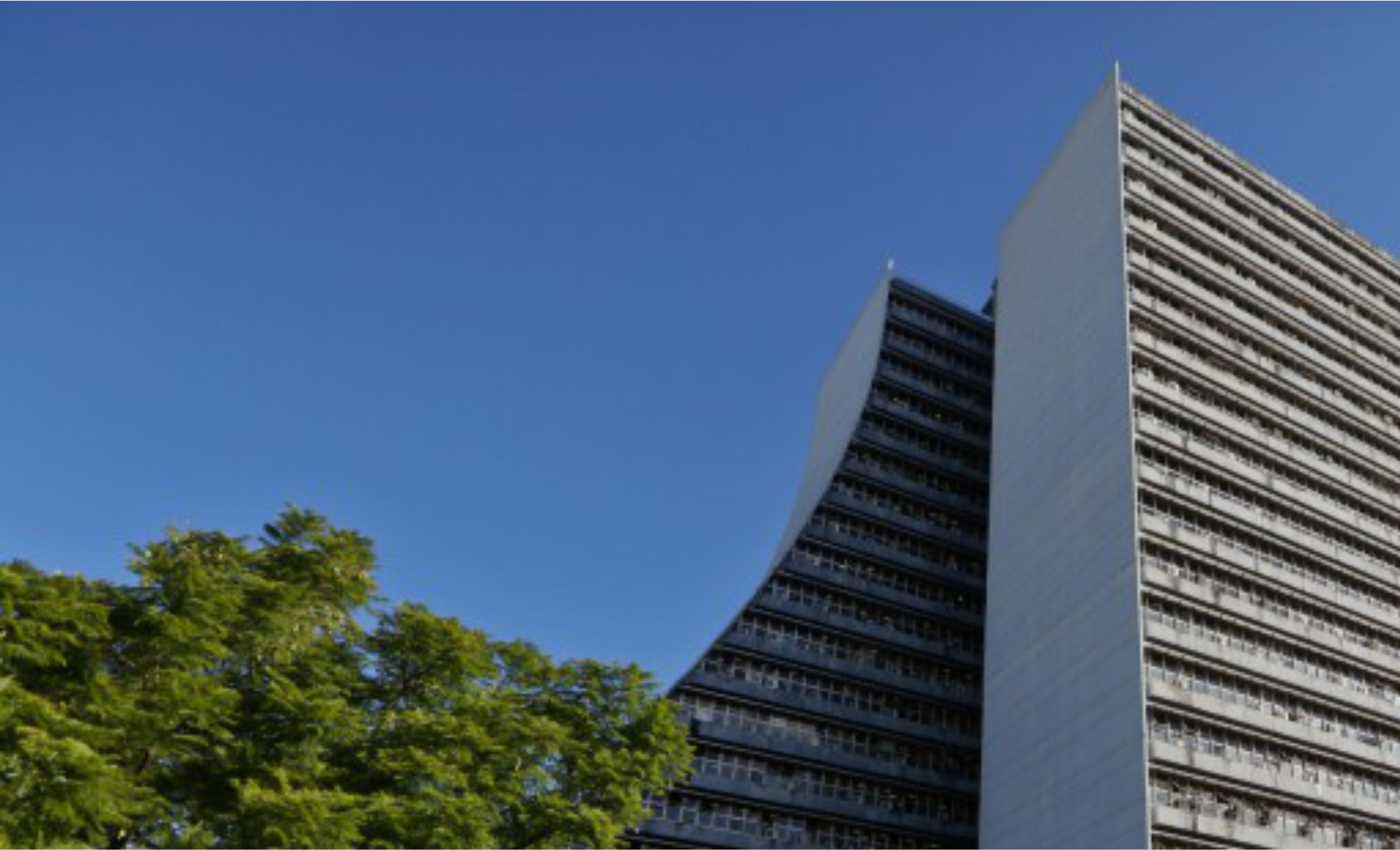 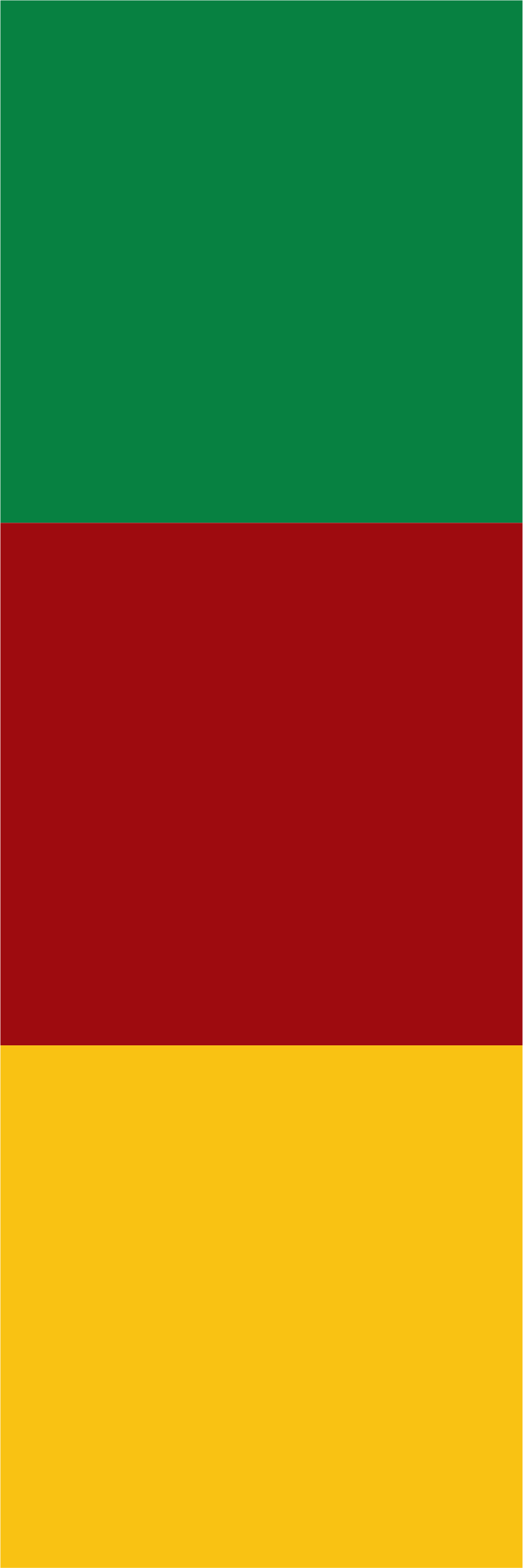 Departamento de Gestão de Pessoas
(DEGEP)
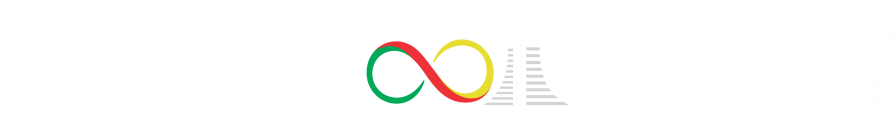 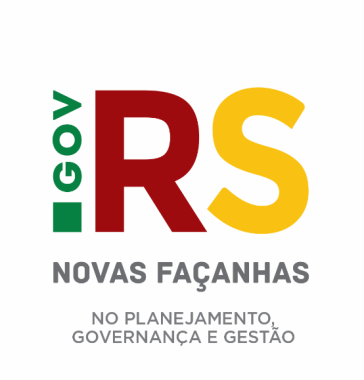 1º Trimestre / 2021
Porto Alegre, maio/2021
[Speaker Notes: Template de capa
Em coletivas, a capa deve conter o nome do Núcleo e do Centro realizador da pesquisa. A equipe é listada na página final.]
Estrutura e principais competências
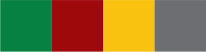 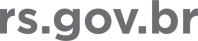 [Speaker Notes: Template de capa
Em coletivas, a capa deve conter o nome do Núcleo e do Centro realizador da pesquisa. A equipe é listada na página final.]
Ações coordenadas pelo gabinete do DEGEP
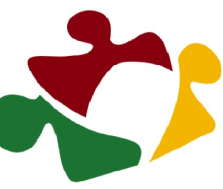 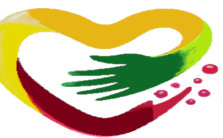 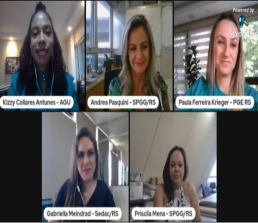 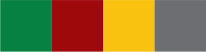 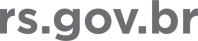 [Speaker Notes: Template de capa
Em coletivas, a capa deve conter o nome do Núcleo e do Centro realizador da pesquisa. A equipe é listada na página final.]
Ações coordenadas pelo gabinete do DEGEP
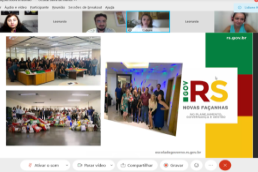 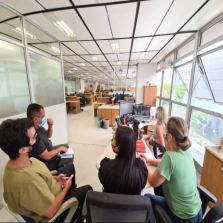 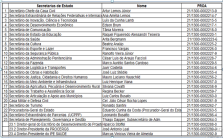 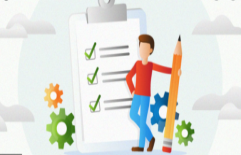 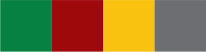 [Speaker Notes: Template de capa
Em coletivas, a capa deve conter o nome do Núcleo e do Centro realizador da pesquisa. A equipe é listada na página final.]
Registros de Atividades  das Divisões - Síntese*
(mensuráveis quantitativamente)
* O detalhamento dos quantitativos será informado no slide respectivo de cada Divisão
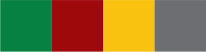 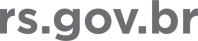 [Speaker Notes: Template de capa
Em coletivas, a capa deve conter o nome do Núcleo e do Centro realizador da pesquisa. A equipe é listada na página final.]
Divisão de Gestão de Pessoas por Competências – DCOMP
Principais Resultados:
validação interna das competências para proposição de Regimento Interno

 elaboração do projeto Movimenta RS e da proposta de minuta de Instrução Normativa

 elaboração de Nota Técnica sobre legislação para a seleção de Diretores de Escolas estaduais

 planejamento e execução de projeto piloto de acolhimento de agentes públicos ingressantes no Estado, aplicado aos Analistas de Planejamento, Orçamento e Gestão (APOGs), com elaboração de roteiro prévio, aplicação de entrevistas e produção de relatórios individuais, que subsidiaram a tomada de decisão para alocação por competências
Divisão de Gestão de Pessoas por Competências – DCOMP
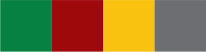 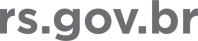 [Speaker Notes: Template de capa
Em coletivas, a capa deve conter o nome do Núcleo e do Centro realizador da pesquisa. A equipe é listada na página final.]
Divisão de Gestão de Pessoas por Competências – DCOMP
Principais Resultados:
expansão da aplicação do Teste de Perfil HBDI junto a outros Departamentos, como o DAE;

 gravação e edição de vídeo explicativo sobre o Teste de Perfil HBDI para  compartilhamento com equipes que realizarão os testes;
Divisão de Gestão de Pessoas por Competências – DCOMP
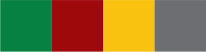 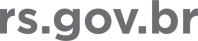 [Speaker Notes: Template de capa
Em coletivas, a capa deve conter o nome do Núcleo e do Centro realizador da pesquisa. A equipe é listada na página final.]
Divisão de Gestão de Pessoas por Competências – DCOMP
Principais Resultados:
Divisão de Gestão de Pessoas por Competências – DCOMP
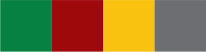 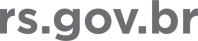 [Speaker Notes: Template de capa
Em coletivas, a capa deve conter o nome do Núcleo e do Centro realizador da pesquisa. A equipe é listada na página final.]
Divisão de Benefícios e Vanatagens – DIBEN
Principais Resultados:
conclusão da análise de todos os expedientes sobre Abono de Permanência e Gratificação de Permanência (atividades absorvidas da extinta Divisão de Aposentadorias) tendo em vista os Pareceres exarados pela PGE no período;

conclusão de todos os expedientes que tramitavam com questionamentos relativos à vantagens temporais para servidores que percebem por subsídio remuneratório, tendo em vista a publicação do Parecer da PGE nº 18.578/21 da PGE;

 conclusão da proposta de  minuta do Regimento Interno, oportunidade em que foi possível mapear todas as competências a Divisão e planejar os ajustes dos trâmites necessários.
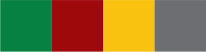 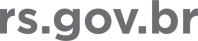 [Speaker Notes: Template de capa
Em coletivas, a capa deve conter o nome do Núcleo e do Centro realizador da pesquisa. A equipe é listada na página final.]
Divisão de Benefícios e Vanatagens – DIBEN
Principais Resultados:
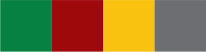 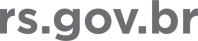 [Speaker Notes: Template de capa
Em coletivas, a capa deve conter o nome do Núcleo e do Centro realizador da pesquisa. A equipe é listada na página final.]
Divisão de Gestão de Estruturas e Projetos – DIGEP
Principais Resultados:
e-Social: 
conclusão do  Termo de Abertura do Projeto, elaboração do Plano de Comunicação e  proposta de estruturação do Núcleo Operacional do e-Social, propondo o formato de trabalho, responsabilidades, bem como término dos ajustes do cadastro no sistema IF-RHE
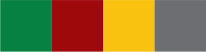 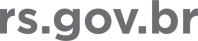 [Speaker Notes: Template de capa
Em coletivas, a capa deve conter o nome do Núcleo e do Centro realizador da pesquisa. A equipe é listada na página final.]
Divisão de Gestão de Estruturas e Projetos – DIGEP
Principais Resultados:
Mapeamento e Redesenho de Processos: andamento nos mapeamentos e redesenhos dos fluxos de:

Disposição e Cedência de Servidores e  Nomeação e designação de CCs e FGs

 Módulo de Controle de Vagas (CV) do Tribunal de Justiça adaptado ao Executivo, 

 Abono Permanência e Emissão de Certidão de Tempo de Contribuição

Comunicado de Acidente de Trabalho e Monitoramento de Saúde do Trabalhador
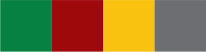 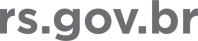 [Speaker Notes: Template de capa
Em coletivas, a capa deve conter o nome do Núcleo e do Centro realizador da pesquisa. A equipe é listada na página final.]
Divisão de Gestão de Estruturas e Projetos – DIGEP
Principais Resultados:
Estruturas
mapeamento da legislação dos Colegiados (constatado que 43% tem código no RHE e 57% não tem código no RHE)

 seguimento na pesquisa junto às Secretarias (por meio de abertura de expediente PROA para envio de Ofício e Planilha “DE-PARA” para validação do órgão) sobre a legislação vigente versus o que consta no sistema RHE

 após o retorno dos órgãos, foi realizada a atualização da estrutura no sistema RHE, com a inclusão, alteração e exclusão de setores das seguintes Secretarias: SEAPDR, SECOM, SELT, SEL, SICT e SEAPEN foram finalizadas; SEDAC - aguardando publicação de complemento de estrutura; SOP - aguardando publicação de complemento de estrutura; SJCDH - aguardando publicação de complemento de estrutura.
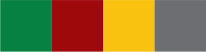 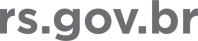 [Speaker Notes: Template de capa
Em coletivas, a capa deve conter o nome do Núcleo e do Centro realizador da pesquisa. A equipe é listada na página final.]
Divisão de Gestão de Estruturas e Projetos – DIGEP
Principais Resultados:
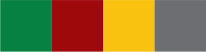 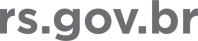 [Speaker Notes: Template de capa
Em coletivas, a capa deve conter o nome do Núcleo e do Centro realizador da pesquisa. A equipe é listada na página final.]
Divisão de Planejamento e Gestão de Pessoas– DIPLAN
Principais Resultados:
criação de grupo de trabalho para discutir carreiras e debater a proposta da Associação dos Analistas de Projetos e de Políticas Públicas do Estado (ASTERS) para o Quadro de Analista
 
 criação e coordenação do grupo de trabalho (GT) de concursos, com a participação dos órgãos que obtiveram abertura de concurso público aprovada pelo Governador do Estado

 realização do Levantamento de Necessidades com toda a Administração Direta referente ao Quadro de Analistas  Resultados:
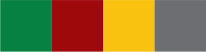 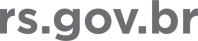 [Speaker Notes: Template de capa
Em coletivas, a capa deve conter o nome do Núcleo e do Centro realizador da pesquisa. A equipe é listada na página final.]
Divisão de Planejamento e Gestão de Pessoas– DIPLAN
Principais Resultados:
presidência da Comissão Gestora para o concurso do Quadro de Analista com sistemática de reuniões semanais

 benchmarking com a Secretaria da Fazenda para compreensão sobre o processo de concurso;

 participação ativa das Comissões dos processos seletivos da SOP e DEAPE; 
 
 condução semanal das reuniões da Comissão Central de Estágio Probatórios;
 
 orientações sistemáticas às setoriais de RH quanto às diretrizes de estagiários em período de bandeira preta.
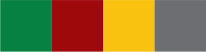 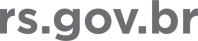 [Speaker Notes: Template de capa
Em coletivas, a capa deve conter o nome do Núcleo e do Centro realizador da pesquisa. A equipe é listada na página final.]
Divisão de Planejamento e Gestão de Pessoas– DIPLAN
Principais Resultados:
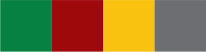 [Speaker Notes: Template de capa
Em coletivas, a capa deve conter o nome do Núcleo e do Centro realizador da pesquisa. A equipe é listada na página final.]
Divisão Nuclear Analítica de Pessoas - DNA
Principais Resultados:
Apresentação da proposta de projeto-piloto da Pesquisa de Clima e Engajamento SPGG/2021 à Diretora do DEGEP e à Subsecretária de Gestão e Desenvolvimento de Pessoas em fev/2021;
 
 Alinhamento das competências propostas para a Divisão e das 3 (três) seções (Governança de Dados e RHE; Mudança, cultura e clima organizacionais e engajamento; e Ponto Digital e Teletrabalho) encaminhada para o Gabinete do Departamento, para composição do Regimento Interno;
 
 Estabelecimento de acompanhamento periódico do uso do sistema do ponto digital com os RHs dos órgãos que utilizam o sistema pela seção do ponto digital e do teletrabalho e levantamento de necessidades de demandas de desenvolvimento, bem como parametrizações necessárias.
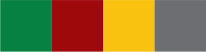 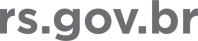 [Speaker Notes: Template de capa
Em coletivas, a capa deve conter o nome do Núcleo e do Centro realizador da pesquisa. A equipe é listada na página final.]
Divisão Nuclear Analítica de Pessoas - DNA
Principais Resultados:
Tipificação das demandas ativas no sistema Redmine, de acordo com as três grandes abordagens de melhorias do RHE ou eixos de ressignificação da base de dados do sistema: i. Governança de Dados; ii. Integrações Digitais; e iii. Disseminação da Informação. A tipificação é a fase inicial da nova proposta de sistematizar o processo de encaminhamento de melhorias do RHE, de forma mais enxuta e focada nos três eixos de ressignificação;
 
 Realização de benchmarkings (SEPLAG/PE E TCE/RS) para conhecer práticas de gestão de pessoas com o enfoque na Pesquisa de Clima Organizacional;

 Levantamento de dados dos servidores do Executivo, via Qlik Sense,  para a BTA Consultoria referente ao Projeto Envolver RS;
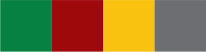 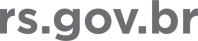 [Speaker Notes: Template de capa
Em coletivas, a capa deve conter o nome do Núcleo e do Centro realizador da pesquisa. A equipe é listada na página final.]
Divisão Nuclear Analítica de Pessoas - DNA
Principais Resultados:
Coordenação do Comitê do Ponto Digital

 Gestão do sistema de ponto digital no Estado, com acompanhamento e assessoramento com os órgãos que utilizam o sistema do Ponto Digital (SES, SELT, IRGA, SEL, SEMA, EDP, METROPLAN, SEPLAG) bem como prospecção de nova Secretaria para adesão à sistemática de ponto Digital (SEADR)

 Melhorias desenvolvidas e em fase de homologação de integração do RHE com o sistema do Ponto Digital;
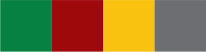 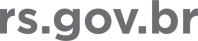 [Speaker Notes: Template de capa
Em coletivas, a capa deve conter o nome do Núcleo e do Centro realizador da pesquisa. A equipe é listada na página final.]
Divisão Nuclear Analítica de Pessoas - DNA
Principais Resultados:
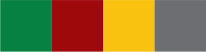 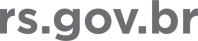 [Speaker Notes: Template de capa
Em coletivas, a capa deve conter o nome do Núcleo e do Centro realizador da pesquisa. A equipe é listada na página final.]
Divisão de Provimento e Vacância - DPROV
Principais Resultados:
Estudo do Fluxo dos processos de Reintegração de servidores junto ao sistema RHE, para implementação de funcionalidades no sistema que atualmente atrasam execução

 Consulta à ASJUR / PGE sobre questões referentes ao exercício de fato (retroatividade de Atos)

 Ajustes no fluxo de descentralização do cadastro de posse junto aos RHs

 término (para efeito de testes e monitoramento) da inclusão dos modelos de Atos de nomeação/exoneração/posse no sistema SGM para publicação automática e treinamento à Casa Civil para utilização
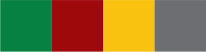 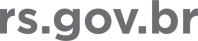 [Speaker Notes: Template de capa
Em coletivas, a capa deve conter o nome do Núcleo e do Centro realizador da pesquisa. A equipe é listada na página final.]
Divisão de Provimento e Vacância - DPROV
Principais Resultados:
Estudo para proposição de revisão na legislação de Disposições/Cedências de servidores, juntamente com a Casa Civil e  ASJUR/SPGG, para proposição de um novo e único Decreto

 Estudo e proposição de melhorias do site www.cedidos.rs.gov.br;

 Contato (por e-mail) com as áreas de RH que estavam com pendência nas prorrogações das disposições

 Migração das informações no sistema RHE referente aos quadros de pessoal da SGGE e SEPLAG para a SPGG, relativo à fusão das Secretarias; 

Início da elaboração da Instrução de Trabalho do Regime Previdenciário.
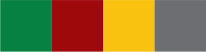 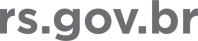 [Speaker Notes: Template de capa
Em coletivas, a capa deve conter o nome do Núcleo e do Centro realizador da pesquisa. A equipe é listada na página final.]
Divisão de Provimento e Vacância - DPROV
Principais Resultados:
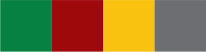 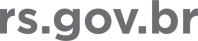 [Speaker Notes: Template de capa
Em coletivas, a capa deve conter o nome do Núcleo e do Centro realizador da pesquisa. A equipe é listada na página final.]
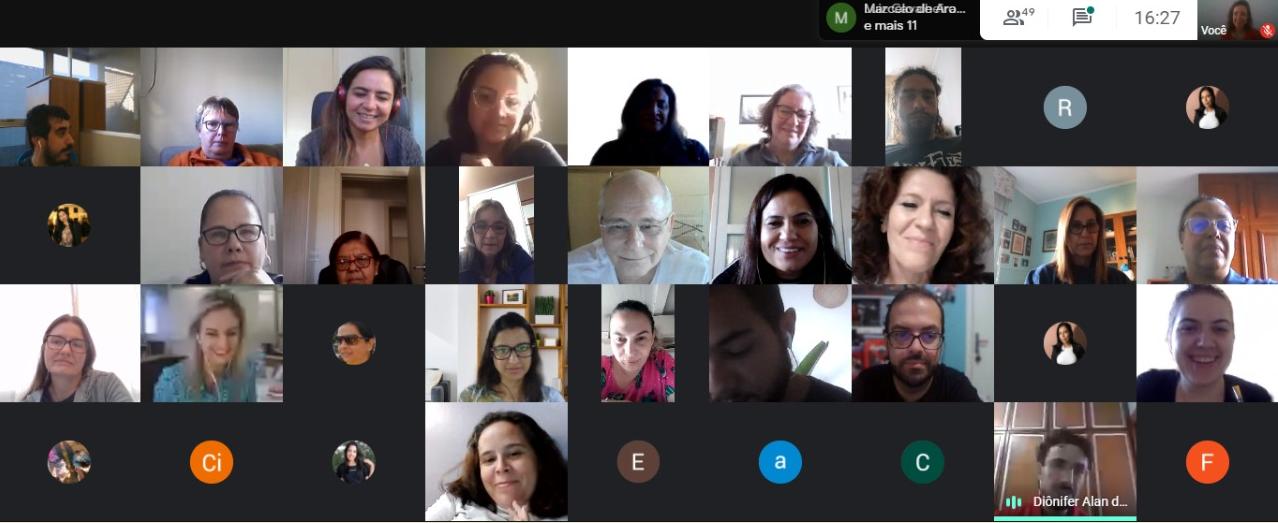 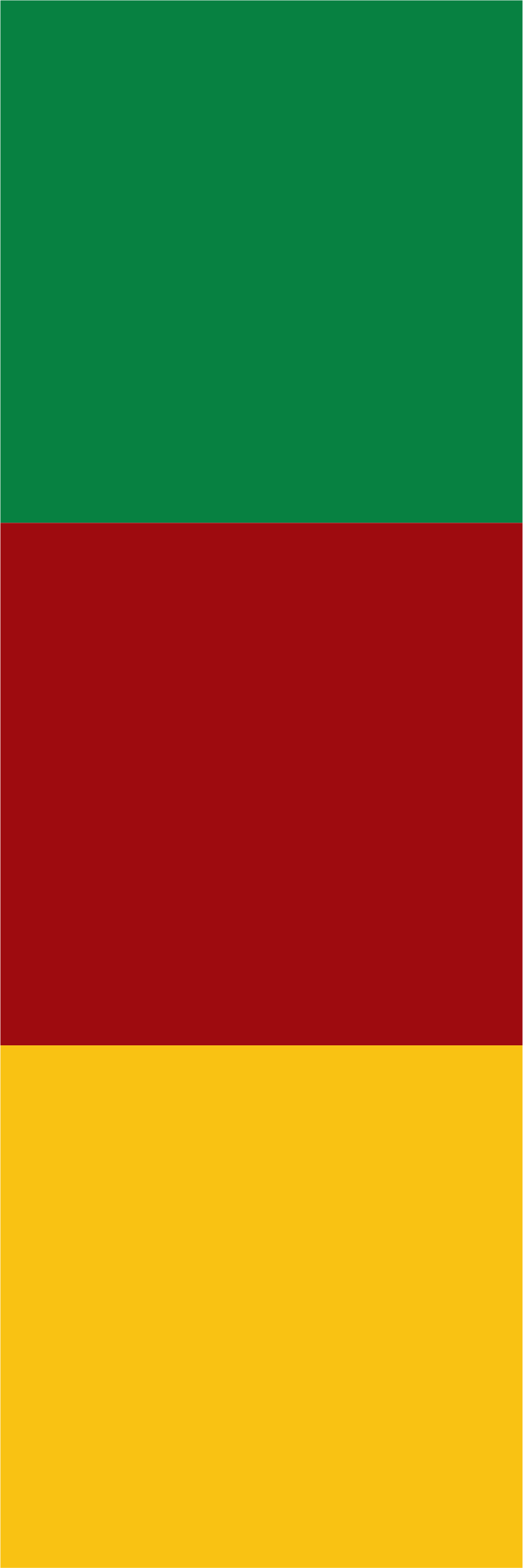 Obrigada!
dearh@planejamento.rs.go.br
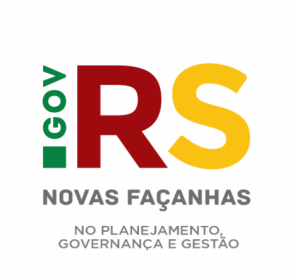 Obrigada!
dearh@planejamento.rs.go.br
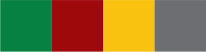 [Speaker Notes: Template de capa
Em coletivas, a capa deve conter o nome do Núcleo e do Centro realizador da pesquisa. A equipe é listada na página final.]